Тема взаимоотношения поколений, 
становления человека, 
выбора им жизненного пути в современной литературе по повести Т. В. Михеевой «Лёгкие горы»
Выполнила учитель
русского языка и литературы
МОУИРМО“Уриковская СОШ”
Кичигина Анна Анатольевна
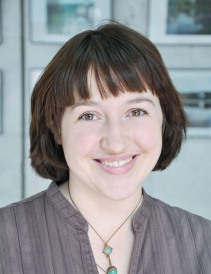 Михеева Тамара Витальевна
Родилась Тамара Витальевна Михеева 26 февраля 1979 г. в Усть-Катаве. Отец был родом из Иркутска.
Тамара Михеева любила читать с детства. Постепенно поняла, что писать так же интересно, как и читать. Она помнит первое свое сочинение. Во втором классе учительница попросила написать на тему «Поспешишь – людей насмешишь». Это была ее первая сказка.
Долгое время Тамара стеснялась своих творений, прятала рукописи. После 9 класса попала в летний лагерь Всероссийского детского центра «Орленок». Пребывание в нем оставило сильное впечатление, отразилось позже в ее книгах, сподвигло на поступление в Челябинский колледж культуры.
Тамара Михеева – лауреат (второе место) литературного конкурса художественных произведений для подростков имени Сергея Михалкова (организатор – Российский фонд культуры) за рукопись сборника рассказов «Юркины бумеранги» (2008). Жюри отметило, что Михеева была самым молодым и одаренным автором. Награду она получила из рук классика детской литературы Сергея Михалкова. В 2012 г. за книгу «Легкие горы» Тамара Михеева стала лауреатом премии имени Павла Бажова.
Т. Михеева – член Содружества детских писателей Урала, входит в жюри Международной детской премии им. В. И. Крапивина.
Во всех ее произведениях находят отражение ее детство, большая и добрая семья.
О своей книге «Легкие горы» писательница говорит: 
«Эта книга о девочке Дине, которую взяли из детдома в большую семью. Но я хочу сказать, что она не об усыновлении, не о сиротстве, эта книга о семье. О том, как важно иметь семью, как важно заботиться друг о друге, любить, понимать и прощать…».
«Это место называлось Лёгкие горы. А почему – никто не знает…»
- Что значит, “легкие горы”? Подберите ассоциации.
«У Шиха все дороги заканчивались. Вернее, расплеталась на еле заметные тропки, потому что каждый шёл по Шиху, как ему вздумается, как ему сможется, как ему легче будет. Да и не шёл, конечно, а еле-еле поднимался, полз, карабкался, вздыхая и отдуваясь. Тяжела гора Ших, ох тяжела…»
Горы - метафора жизненного пути.
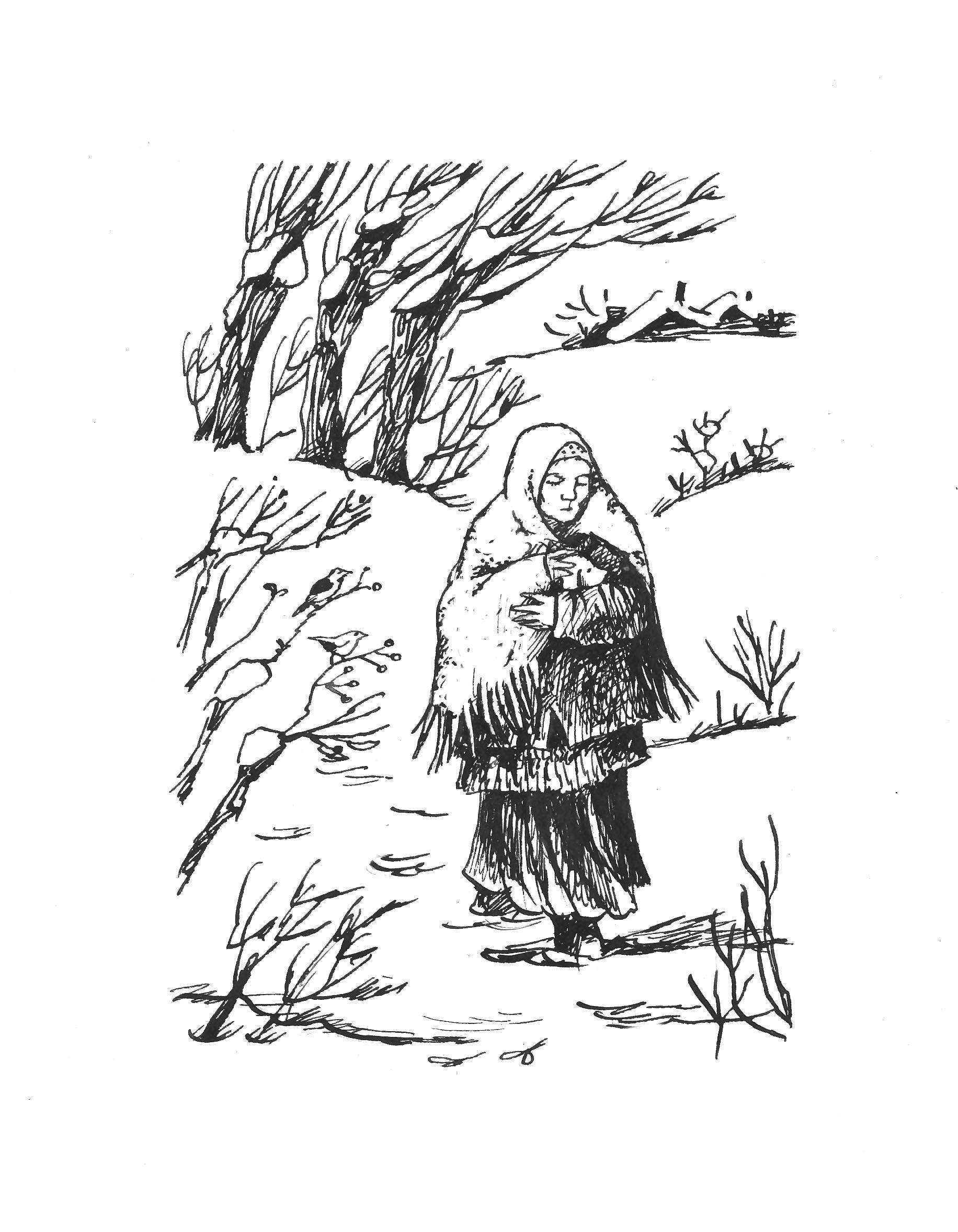 «Только бабушка Тася взойти без остановок может. Да нет, не может и она. Просто остановки у неё особенные, коротенькие и всегда по делу. Ягодку сорвать, траве-душице поклониться, деревню свою с высоты окинуть ласковым взглядом; посмотреть, не поспела ли хотя бы одним боком поздняя ягода брусника, скоро ли собирать. Или прохладно-кислую заячью капусту под язык положить, чтобы пить не хотелось. Хороша гора Ших, ох, хороша!»
«Дина за бабушкой никогда не поспевает. Тяжёлый Ших, тянется и тянется и никак не кончится, ни конца ни края; ноги с тропинки сбиваются, пальцы за ломкие стебли травы хватаются, а запах душицы такой густой да масленый, бьёт в нос и кружит голову. Жарко. Хочется пить. Когда наконец они добираются до верха, Динка падает без сил в траву, смотрит в небо».
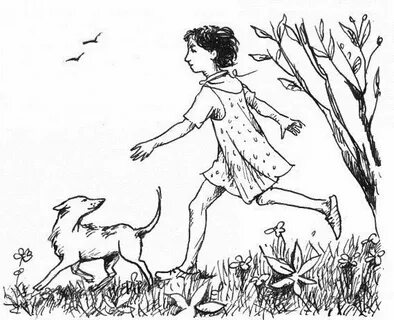 «Кошкары – гора обманная. Топаешь по ней, топаешь, и вроде как по дороге, а не в гору вовсе, только дорога чуть-чуть вверх забирает, и ноги медленно устают, наливаются тяжестью. А главное, обидно так – вот она, вершина, видно её, рукой подать, а только дойдёшь до неё, глядь – ещё выше вершина вырастает. И так целых три раза обманывают тебя Кошкары. <…> У Динки от сердитости слёзы на глазах выступают, и хочется закричать от злости в негнущуюся спину бабушки Таси».
- Как вы считаете, что чувствует Дина, попав в новую семью?
«Вот и Ясенка. Ясенка не просто гора, Ясенка – это скала, каменная стена над рекой Ямолгой. Ясенка так высоко уходит в небо, что у Динки затекла шея, пока она смотрела на скалу».
- Почему гора называется Ясенка?
- Что, по вашему мнению,  видит впереди Дина?
«Бабушка Тася неслышно подошла сзади, положила Динке руки на плечи. И Динка услышала, как бьётся ей в голову бабушкино сердце».
- Кто всегда поддержит Дину?
«Лёгкие горы» символизируют жизненный путь любого человека, учат преодолевать трудности не со злостью в сердце, а с любовью к близким.